ESCUELA NORMAL DE EDUCACIÓN PREESCOLAR DEL ESTADO DE COAHUILA
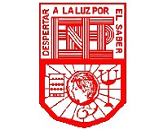 Nombre del estudiante normalista: _______Diana Cristina Hernández Gonzalez_______________
Grado: _3_          Sección: _A_           Número de Lista: _#14_ 
Institución de Práctica: ____________J.N David Alfaro Siqueiros___________________
Clave: _05DPR1733J_        Zona Escolar: __143__ Grado en el que realiza su práctica: _Primer Año sección A_
Nombre del Profesor(a) Titular: ________________Sandra Carrillo Villareal________________
Total de alumnos: _24_ Niños: _12_ Niñas: _12_
Periodo de Práctica: tercera jornada del 21 Noviembre al 02 de Diciembre de 2022